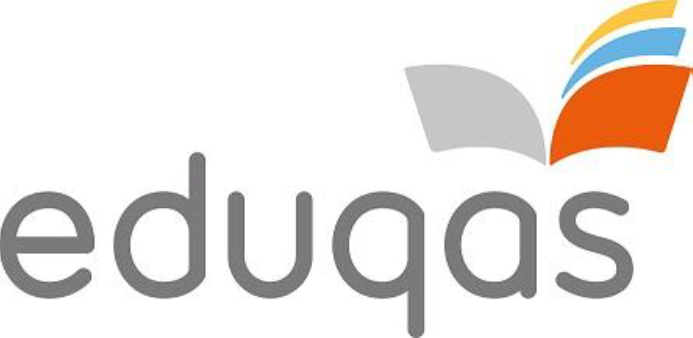 Language Paper 2
Revising skills: identifying writers’ techniques and how they influence a reader.
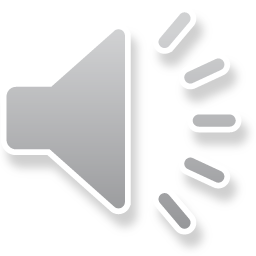 Identify three VERBS and explain/analyse why the writer has used these and their intended effect on the reader.
What is the writer’s ATTITUDE towards what they are writing about? Find evidence to support your opinion.
How to analyse 
 non-fiction
Identify three ADJECTIVES and explain/analyse why the writer has used these and explain their intended effect on the reader.
Leisure facilities face £90m a week loss under UK winter Covid-19 lockdown
•	‘Government must protect this sector, before it’s too late’
•	Support available nowhere near enough, says ukactive
Sean Ingle@seaningle
Thu 7 Jan 2021 08.00 GM
The closure of gyms and leisure facilities threatens the nation’s health and wellbeing, says Huw Edwards of ukactive. 
The winter lockdown will cost Britain’s gyms, swimming pools and leisure facilities a combined £90m a week in lost revenue, according to new analysis from ukactive, which is calling for urgent government help to protect jobs and keep the sector afloat.
January is a vital month for the leisure industry, with many people renewing gym or pool memberships or committing to a new exercise programme. But with most sports banned for another six weeks – and possibly longer – ukactive, which represents more than 4,000 gyms and leisure facilities, said the industry was in deep trouble.
“The government must protect this sector as a priority, before it becomes too late,” the ukactive chief executive, Huw Edwards, said. “January and February represent a vital period for gyms, pools, and leisure facilities to trade but they currently have zero income, unlike other sectors.”
Britain heading for 'perfect storm' over fitness in winter lockdown, says expert 
Last autumn the government announced a £100m fund across the sector while on Monday the chancellor, Rishi Sunak, revealed one-off grants of £9,000 for small businesses would also be made available. But ukactive says that help is nowhere near enough.
“The top-up grants and funding announced by the Chancellor, while welcome, will be no more than a sticking plaster for the financial challenges being faced,” Edwards said. “Both public and private fitness and leisure operators will require additional, tailored financial and regulatory support for their recovery.”
Meanwhile new research from 4Global, which provides data analysis to governments and sporting bodies, has found the November lockdown restrictions on the sports industry cost Britain £29m in terms of social value – a figured based on the sector’s contribution to the reduction, through exercise, of health conditions such as depression, diabetes and breast and colon cancer.
This, said Edwards, showed the closure of gyms, leisure centres and swimming pools during January and February did not only present a “major threat to thousands of facilities and jobs, but also our nation’s health, and resilience to conditions including Covid-19, obesity and some cancers”.
Edwards also pointed to evidence from the first lockdown in England, which showed anxiety levels doubled compared with the 2019 average – with an extra 3.2 million people classed as inactive, undertaking less than 30 minutes of exercise a week, as further evidence for more government support.
The government has also been urged by the Youth Sports Trust to do more to help young people to stay active. Meanwhile the sports scientist Greg Whyte has told the Guardian that Britain is heading for a “perfect storm” in which a reduction in activity levels during the winter lockdown has a disastrous effect on physical and mental health.
Whyte has also called on the government to use the 400,000 people who work in the fitness sector but are on furlough to get the population more active.
Does the writer use authority or argument in their writing? Find quotations to support this.
How is the extract structured?  Is there a difference between the ideas or events described at the beginning and at the end of the extract? Is there a shift in viewpoint/tone/focus?
What is the writer’s primary FOCUS in the text? People? Places? Ideas? Why have they focused on this and what is its effect on the reader?
Identify some use of FIGURATIVE language (metaphor, simile, personification). Analyse why the writer has used this and explain its effect on the reader.
Find TWO different sentences whose structure you find interesting. What sort of sentences are they? Simple, complex, compound? How does the structure of the sentence help to convey the writer’s meaning?
What REGISTER does the writer use? Is it formal, colloquial, serious, sarcastic or something else? Why have they used this register?
Identify 3 METHODS used by the writer to help convey their point of view. Analyse their effects.
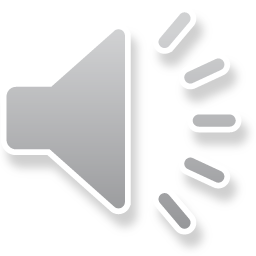 Identify three VERBS and explain/analyse why the writer has used these and their intended effect on the reader.
What is the writer’s ATTITUDE towards what they are writing about? Find evidence to support your opinion.
How to analyse 
 non-fiction
Identify three ADJECTIVES and explain/analyse why the writer has used these and explain their intended effect on the reader.
Leisure facilities face £90m a week loss under UK winter Covid-19 lockdown
•	‘Government must protect this sector, before it’s too late’
•	Support available nowhere near enough, says ukactive
Sean Ingle@seaningle
Thu 7 Jan 2021 08.00 GM
The closure of gyms and leisure facilities threatens the nation’s health and wellbeing, says Huw Edwards of ukactive. 
The winter lockdown will cost Britain’s gyms, swimming pools and leisure facilities a combined £90m a week in lost revenue, according to new analysis from ukactive, which is calling for urgent government help to protect jobs and keep the sector afloat.
January is a vital month for the leisure industry, with many people renewing gym or pool memberships or committing to a new exercise programme. But with most sports banned for another six weeks – and possibly longer – ukactive, which represents more than 4,000 gyms and leisure facilities, said the industry was in deep trouble.
“The government must protect this sector as a priority, before it becomes too late,” the ukactive chief executive, Huw Edwards, said. “January and February represent a vital period for gyms, pools, and leisure facilities to trade but they currently have zero income, unlike other sectors.”
Britain heading for 'perfect storm' over fitness in winter lockdown, says expert 
Last autumn the government announced a £100m fund across the sector while on Monday the chancellor, Rishi Sunak, revealed one-off grants of £9,000 for small businesses would also be made available. But ukactive says that help is nowhere near enough.
“The top-up grants and funding announced by the Chancellor, while welcome, will be no more than a sticking plaster for the financial challenges being faced,” Edwards said. “Both public and private fitness and leisure operators will require additional, tailored financial and regulatory support for their recovery.”
Meanwhile new research from 4Global, which provides data analysis to governments and sporting bodies, has found the November lockdown restrictions on the sports industry cost Britain £29m in terms of social value – a figured based on the sector’s contribution to the reduction, through exercise, of health conditions such as depression, diabetes and breast and colon cancer.
This, said Edwards, showed the closure of gyms, leisure centres and swimming pools during January and February did not only present a “major threat to thousands of facilities and jobs, but also our nation’s health, and resilience to conditions including Covid-19, obesity and some cancers”.
Edwards also pointed to evidence from the first lockdown in England, which showed anxiety levels doubled compared with the 2019 average – with an extra 3.2 million people classed as inactive, undertaking less than 30 minutes of exercise a week, as further evidence for more government support.
The government has also been urged by the Youth Sports Trust to do more to help young people to stay active. Meanwhile the sports scientist Greg Whyte has told the Guardian that Britain is heading for a “perfect storm” in which a reduction in activity levels during the winter lockdown has a disastrous effect on physical and mental health.
Whyte has also called on the government to use the 400,000 people who work in the fitness sector but are on furlough to get the population more active.
Does the writer use authority or argument in their writing? Find quotations to support this.
How is the extract structured?  Is there a difference between the ideas or events described at the beginning and at the end of the extract? Is there a shift in viewpoint/tone/focus?
What is the writer’s primary FOCUS in the text? People? Places? Ideas? Why have they focused on this and what is its effect on the reader?
Identify some use of FIGURATIVE language (metaphor, simile, personification). Analyse why the writer has used this and explain its effect on the reader.
Find TWO different sentences whose structure you find interesting. What sort of sentences are they? Simple, complex, compound? How does the structure of the sentence help to convey the writer’s meaning?
What REGISTER does the writer use? Is it formal, colloquial, serious, sarcastic or something else? Why have they used this register?
Identify 3 METHODS used by the writer to help convey their point of view. Analyse their effects.
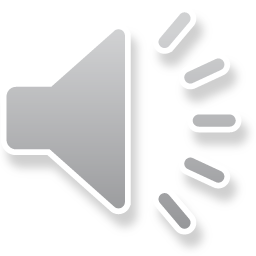 Task: How does the writer use language and structure to influence the reader?
How does the writer use language and structure to influence the reader? 									
You should comment on: 
•	what the journalist says; 
•	the use of language and tone;
•	the way they present the problems faced by the leisure industry.							                                                                                                          [10]
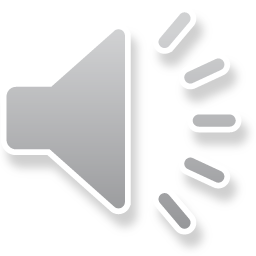 Structuring your answer: USE PETER
At the beginning of the article the writer comments on … 
The writer uses statistics to show … This helps a reader to …
The tone of the article is … and is shown through the use of …
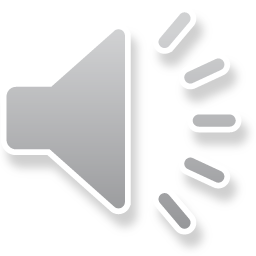 Identify three VERBS and explain/analyse why the writer has used these and their intended effect on the reader.
What is the writer’s ATTITUDE towards what they are writing about? Find evidence to support your opinion.
How to analyse 
 non-fiction
Identify three ADJECTIVES and explain/analyse why the writer has used these and explain their intended effect on the reader.
Boris Johnson 'extremely cautious' on when England's schools will reopen
PM says schools will be first to exit lockdown but refuses to give date for return of pupils
Boris Johnson has promised MPs that schools will be first to reopen when the lockdown is lifted – but stressed he would be “extremely cautious” about when that can happen.
The Commons has been recalled to discuss the regulations needed to reimpose the England-wide lockdown announced by the prime minister on Monday.
Addressing MPs on Wednesday, Johnson defended his last-minute decision to close schools, after pupils in many parts of the country returned for a day, saying he had been battling to keep schools open.
“Schools were the very last thing to close, as I’d always promised that they would be,” he said, adding: “When we begin to move out of lockdown, I promise that they will be the very first things to reopen.”
“That moment may come after the February half-term, although we should remain extremely cautious about the timetable ahead.”
The prime minister also sounded a warning to businesses in sectors such as hospitality keen to know when they can reopen, saying the new regulations do not expire until the end of March, because unwinding the lockdown would be a gradual process.
“As was the case last spring, our emergence from the lockdown will not be a big bang but a gradual unravelling,” he said.
He defended the government’s handling of the pandemic in recent weeks, claiming the approach of tiered restrictions across England was working until the new variant of Covid became widespread.
“The tiers which the house agreed last month were working with the old variant,” he said, adding: “It is inescapable that the facts are changing and we must change our response. We have no choice.”
He added: “The data showed that our efforts to contain the spread of new variant would not be sufficient if schools continued to act as a potential vector for spreading the virus between households.”
Johnson sought to highlight the potential for rapid delivery of the Covid vaccine as the way out of the crisis, calling it a “sprint”, compared with the “marathon” of last year’s lockdown.
He reiterated that “by 15 February the NHS is committed to offering a vaccine to everyone in the top four priority groups”.
That includes all over-70s, care home workers and frontline NHS workers. “In working towards that target, there are already more than 1,000 vaccination centres across the country,” he said.
The prime minister said that from next week there would be seven large-scale new vaccination centres in venues such as sports stadiums and exhibition spaces.
He said the UK had already vaccinated 1.3 million people, saying that was more than in the rest of Europe combined, and promised a daily update on the number of people receiving the jab.
The Labour leader, Keir Starmer, said his party would support the lockdown measures but criticised the speed of Johnson’s response. “Tougher restrictions are necessary,” he said. “We will support them, and vote for them, and urge everybody to comply with the new rules – stay at home, protect the NHS, save lives.”
But Starmer said the lockdown was “not inevitable”, but “part of a pattern”, saying the government had been too slow to act throughout the crisis: including failing to heed an official report in the summer called “preparing for a challenging winter”, which warned of the risk of the virus mutating and the NHS being overwhelmed during the winter.
Does the writer use authority or argument in their writing? Find quotations to support this.
How is the extract structured?  Is there a difference between the ideas or events described at the beginning and at the end of the extract? Is there a shift in viewpoint/tone/focus?
What is the writer’s primary FOCUS in the text? People? Places? Ideas? Why have they focused on this and what is its effect on the reader?
Identify some use of FIGURATIVE language (metaphor, simile, personification). Analyse why the writer has used this and explain its effect on the reader.
Find TWO different sentences whose structure you find interesting. What sort of sentences are they? Simple, complex, compound? How does the structure of the sentence help to convey the writer’s meaning?
What REGISTER does the writer use? Is it formal, colloquial, serious, sarcastic or something else? Why have they used this register?
Identify 3 METHODS used by the writer to help convey their point of view. Analyse their effects.
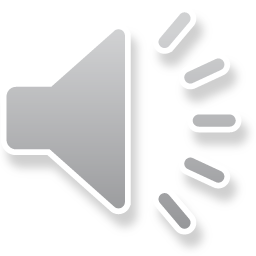 Task: How does the writer use language and structure to influence the reader?
How does the writer use language and structure to influence the reader? 									
You should comment on: 
•	what the journalist says; 
•	the use of language and tone;
•	the way they present the problems faced in the crisis.
                                                                                                          [10]
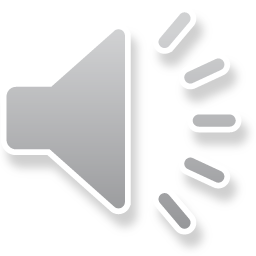 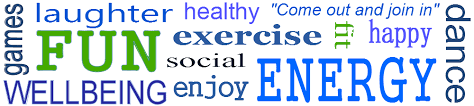 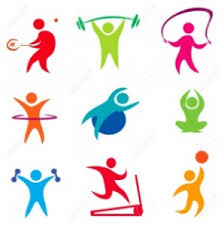 Expectation Task:
You have been asked by the School Council to address Year 11 in an assembly.
Write a speech addressing the merits of keeping fit and active in 2021.
REMEMBER TO USE FORM, AUDIENCE, PURPOSE
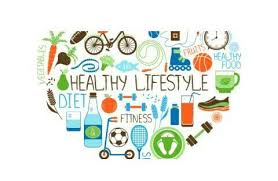 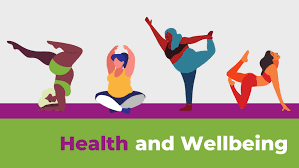 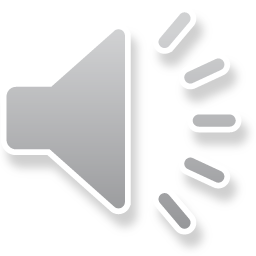